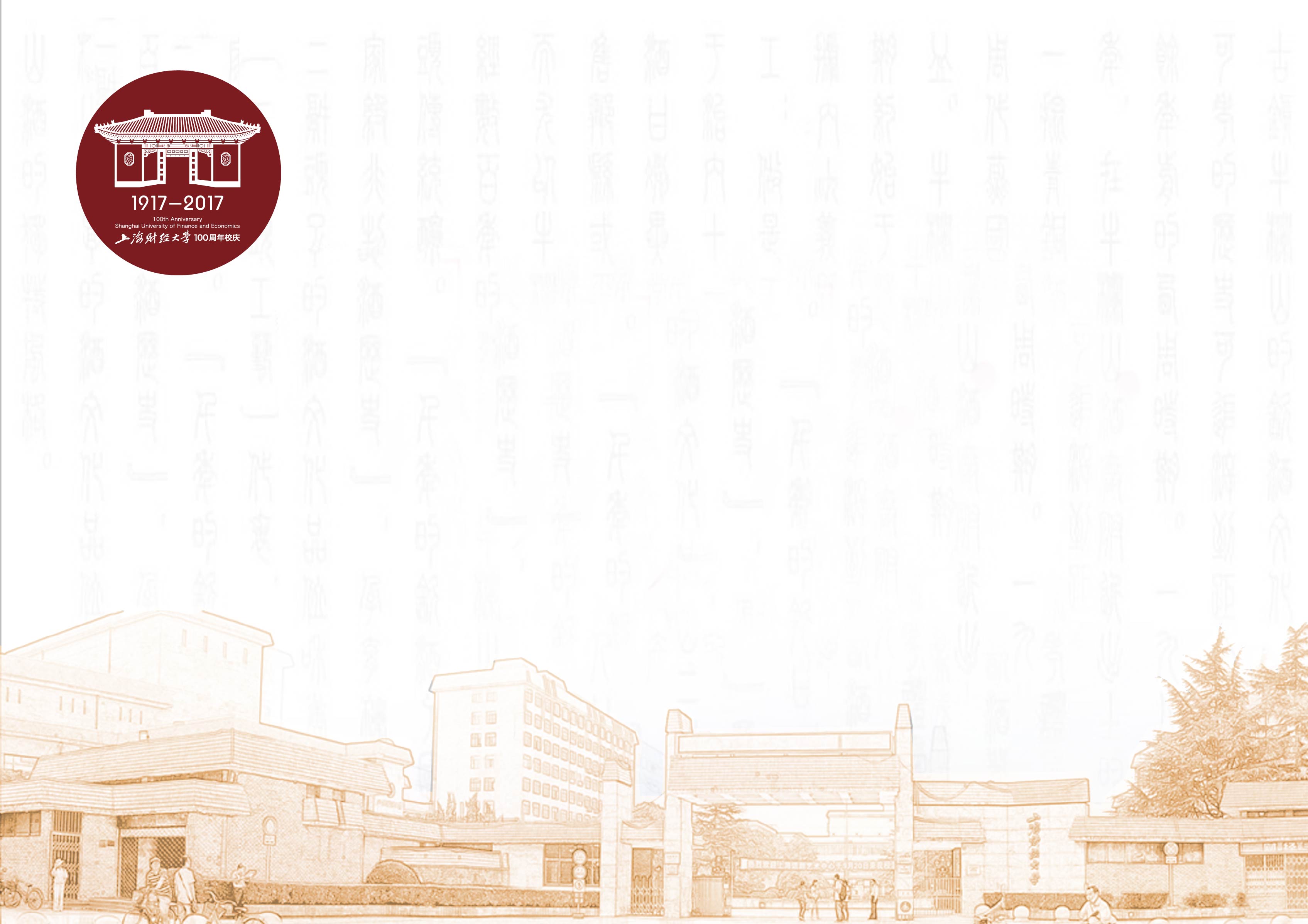 第四章   多元线性回归模型的进一步讨论
上财浙院  统计系
§4.1 带约束条件的多元线性回归模型
带约束条件的多元线性回归模型的参数估计
上财浙院  统计系
带约束条件的多元线性回归模型的参数估计
上财浙院  统计系
带约束条件的多元线性回归模型的参数估计
上财浙院  统计系
带约束条件的多元线性回归模型的参数估计
上财浙院  统计系
带约束条件的多元线性回归模型的参数估计
上财浙院  统计系
带约束条件的多元线性回归模型的参数估计
上财浙院  统计系
带约束条件的多元线性回归模型的参数估计
上财浙院  统计系
带约束条件的多元线性回归模型的参数估计
上财浙院  统计系
带约束条件的多元线性回归模型的参数估计
上财浙院  统计系
带约束条件的多元线性回归模型的参数估计
上财浙院  统计系
带约束条件的多元线性回归模型的参数估计
上财浙院  统计系
带约束条件的多元线性回归模型的参数估计
上财浙院  统计系
带约束条件的多元线性回归模型的参数估计
上财浙院  统计系
带约束条件的多元线性回归模型的参数估计
上财浙院  统计系
带约束条件的多元线性回归模型的参数估计
上财浙院  统计系
§4.2 多元线性回归模型的广义最小二乘估计
多元线性回归模型的广义最小二乘估计
是正定矩阵。
上财浙院  统计系
多元线性回归模型的广义最小二乘估计
上财浙院  统计系
多元线性回归模型的广义最小二乘估计
上财浙院  统计系
多元线性回归模型的广义最小二乘估计
上财浙院  统计系
多元线性回归模型的广义最小二乘估计
上财浙院  统计系
多元线性回归模型的广义最小二乘估计
上财浙院  统计系
多元线性回归模型的假设检验
上财浙院  统计系
多元线性回归模型的假设检验
上财浙院  统计系
多元线性回归模型的假设检验
上财浙院  统计系
多元线性回归模型的假设检验
上财浙院  统计系
多元线性回归模型的假设检验
上财浙院  统计系
多元线性回归模型的假设检验
上财浙院  统计系
§4.3 多项式回归模型
多项式回归
上财浙院  统计系
多项式回归
上财浙院  统计系
多项式回归
上财浙院  统计系
多项式回归
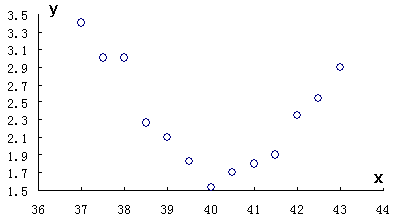 上财浙院  统计系
多项式回归
上财浙院  统计系
多项式回归
上财浙院  统计系
多项式回归
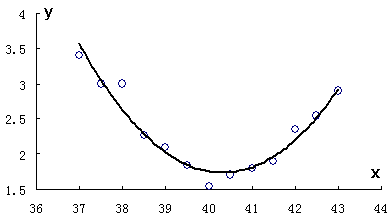 上财浙院  统计系
多项式回归
上财浙院  统计系
多项式回归
上财浙院  统计系
多项式回归
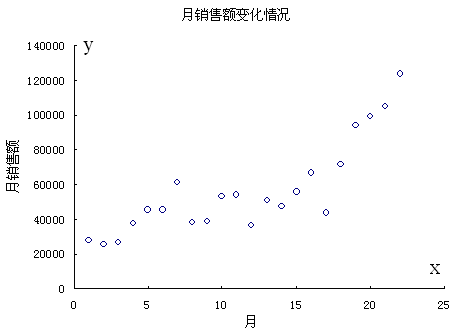 上财浙院  统计系
多项式回归
上财浙院  统计系
多项式回归
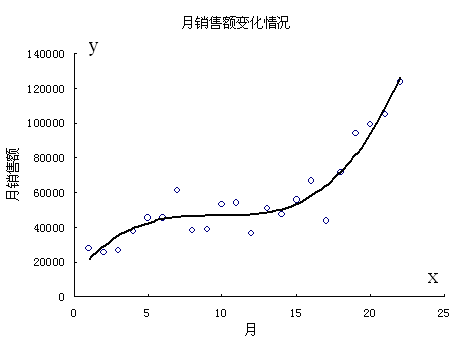 上财浙院  统计系
§4.4 多元数据变换后的线性拟合
多元数据变换后的线性拟合
上财浙院  统计系
变量变换
（2）可线性化的非线性模型
（3）变量变换族——Box-Cox变换
上财浙院  统计系
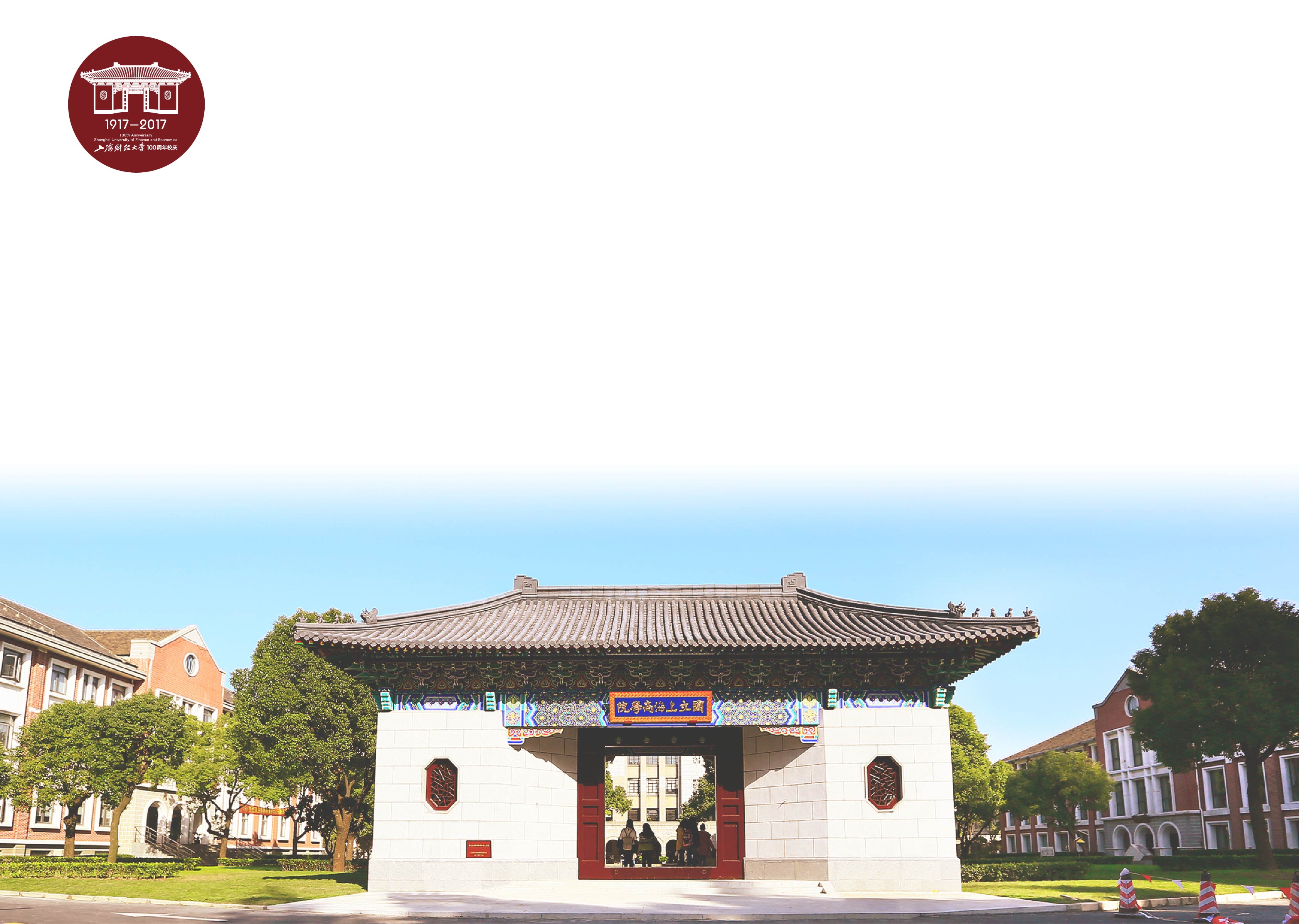 谢  谢！
Thank You
上财浙院  统计系